27.  NEDJELJA  KROZ  GODINU
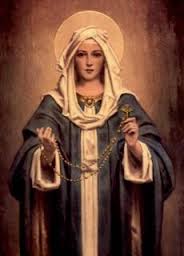 Vinograd će iznajmiti drugim vinogradarima.
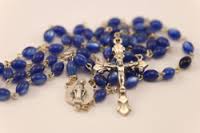 Ovaj je mjesec posvećen Kraljici svete krunice
KRALJICE SVETE KRUNICE     TBH  124
 
Kraljice svete krunice beskrajne sreće more!
Tebi se puci klanjaju anđeli tebi dvore.
KRALJICE KRUNICE, MOLI ZA NAS,
KRALJICE KRUNICE BUDI NAM SPAS.

Divno si čudo stvorila krunicu kad si dala,
nebo i zemlja pjevaju, bila ti čast i hvala.
KRALJICE KRUNICE.........
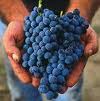 ‘Ovo je baštinik! Hajde da ga ubijemo i imat ćemo baštinu njegovu!’ I pograbe ga, izbace iz vinograda i ubiju. 

           Mt 21, 33-43
Ispovijedam se Bogu svemogućemu i vama, braćo, da sagriješih vrlo mnogo mišlju, riječju, djelom i propustom: moj grijeh, moj grijeh, moj preveliki grijeh. Zato molim blaženu Mariju vazda Djevicu, sve anđele i svete, i vas braćo, da se molite za me Gospodinu, Bogu našemu.
Gospodine, smiluj se.
Gospodine, smiluj se.

Kriste, smiluj se.
Kriste, smiluj se.

Gospodine, smiluj se.
Gospodine, smiluj se.
SLAVA BOGU NA VISINI
1.Slava, slava, Bogu na visini
   mir vam mir vam dolje u nizini!

   Pripjev: 
Slavimo te, hvalimo te, klanjamo se tebi,
radosni ko prijatelja zovemo te k sebi. 

2.Slava, slava, Bogu Ocu slava,
   slava Sinu, Duhu Svetom slava!
   Pripjev:
3.Slava, slava Nebeskome svatu,
hvala, hvala Jaganjcu i bratu!
 
 Pripjev:
Slava Bogu na visini!
I na zemlji mir ljudima dobre volje. 
Hvalimo te. Blagoslivljamo te.
Klanjamo ti se. Slavimo te.
Zahvaljujemo ti, radi velike slave tvoje.
Gospodine Bože, Kralju nebeski,
Bože Oče svemogući.
Gospodine Sine jedinorođeni, 
Isuse Kriste. 
Gospodine Bože, Jaganjče Božji, Sine Očev…..
Koji oduzimaš grijehe svijeta, 
smiluj nam se.
Koji oduzimaš grijehe svijeta,
primi našu molitvu.
Koji sjediš s desne Ocu,  
smiluj nam se.
Jer ti si jedini svet.
Ti si jedini Gospodin.
Ti si jedini svevišnji Isuse Kriste.
Sa Svetim Duhom: 
u slavi Boga Oca. Amen
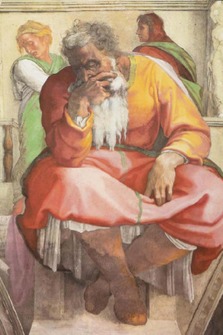 » Vinograd Gospodina nad vojskama dom je Izraelov; izabrani nasad njegov ljudi Judejci….  

Iz 5, 1-7
Psalam:
Vinograd Gospodnji / dom je Izraelov.
Ne budite zabrinuti ni za što, nego u svemu – molitvom i prošnjom, sa zahvaljivanjem – očitujte svoje molbe Bogu.  

Fil 4, 6-9
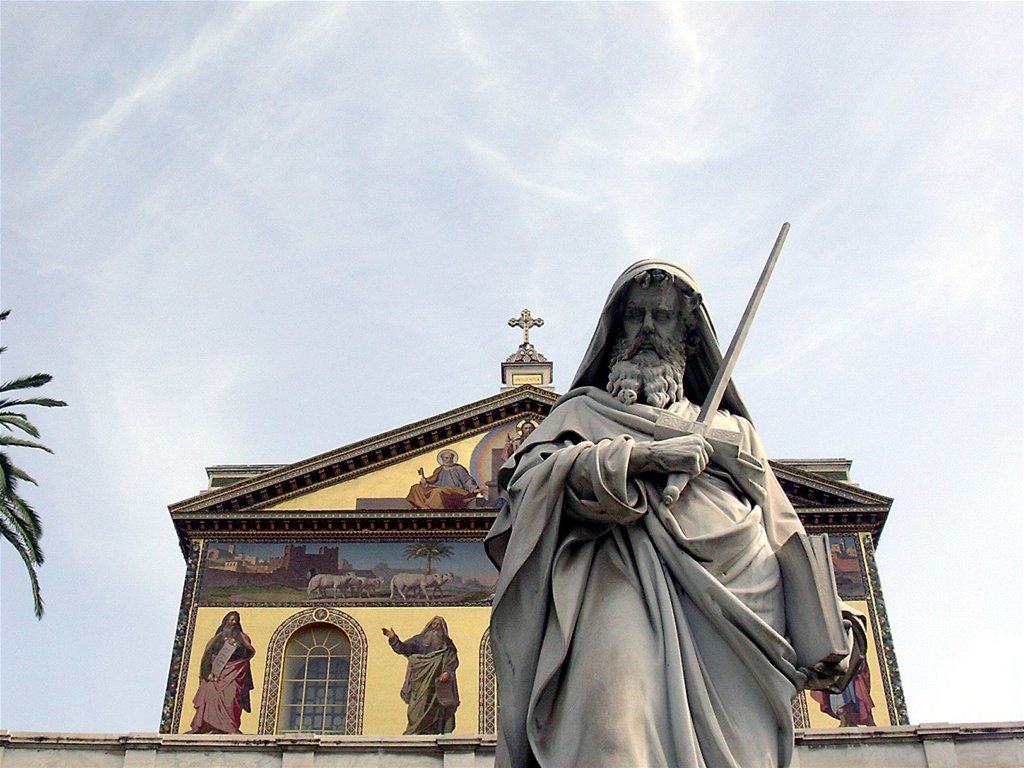 Aleluja Aleluja Aleluja

Ja vas izabrah iz svijeta da idete i rod donosite i rod vaš da ostane, govori Gospodin.
 
Evanđelje po 
Mateju 21, 28-32
Slava, tebi Kriste!
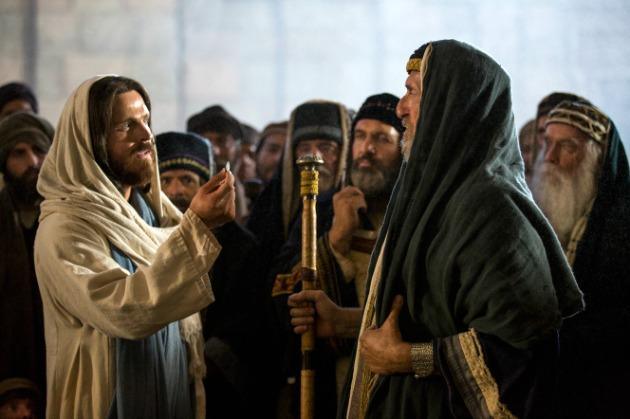 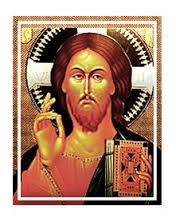 »Zar nikada niste čitali u Pismima: Kamen što ga odbaciše graditelji postade kamen zaglavni. Gospodnje je to djelo – kakvo čudo u očima našim! 
         
Mt 21, 33-43
VJERUJEM u jednoga Boga.
 	  Oca svemogućega, stvoritelja neba i 
zemlje, svega vidljivoga i nevidljivoga.
I u jednoga Gospodina Isusa Krista, 
jedinorođenoga Sina Božjega. 
Rođenog od Oca prije svih vjekova. 
Boga od Boga, svjetlo od svjetla, 
pravoga Boga, od pravoga Boga. 
Rođena, ne stvorena, istobitna s Ocem,
po kome je sve stvoreno.
Koji je radi nas ljudi i radi našega spasenja
sišao s nebesa.
I utjelovio se po Duhu Svetom
od Marije Djevice: i postao čovjekom.
						            .....
Raspet također za nas: 
pod Poncijem Pilatom mučen i pokopan. 
I uskrsnuo treći dan, po Svetom Pismu. 
I uzašao na nebo: sjedi s desne Ocu, 
I opet će doći u slavi suditi žive i mrtve, i njegovu kraljevstvu neće biti kraja. 
I u Duha Svetoga, Gospodina i životvorca; koji izlazi od Oca i Sina. 
Koji se s Ocem i Sinom skupa časti i zajedno slavi; koji je govorio po prorocima. 
I u jednu svetu katoličku i apostolsku Crkvu.
Ispovijedam jedno krštenje za oproštenje grijeha.
I iščekujem uskrsnuće mrtvih. 
I život budućega vijeka. Amen.
Molitva vjernika: .........

 Daj da ti budemo vjerni, Gospodine!
UZMI KRUH
 
1. Priđi stolu Gospodnjemu, uzmi blaguj   sveti kruh,
Isus nudi sama sebe, darujući ljubav svu.
 
Pripjev:
Uzmi kruh, blaguj kruh, nosi ga kroz cijeli svijet
uzmi kruh, sveti kruh daje život nećeš mrijet.
2. Priđi stolu Gospodnjemu, tebe zove dan i noć,
svojom gozbom čeka na te , želi tebi dati moć.
 Pripjev:
 
3. Priđi stolu Gospodnjemu, nemoj odbit  poziv taj,
Uzmi blaguj njegvo tijelo, po njem , p njem budi svakom raj.
Pripjev:
Primio Gospodin žrtvu iz tvojih ruku
na hvalu i slavu svojega imena,
i na korist nama
i čitavoj svojoj svetoj Crkvi.
S: Gospodin s vama
 N: I s Duhom tvojim
 
 S: Gore srca
 N: Imamo kod Gospodina
 
 S: Hvalu dajmo Gospodinu Bogu našemu
 N: Dostojno je i pravedno
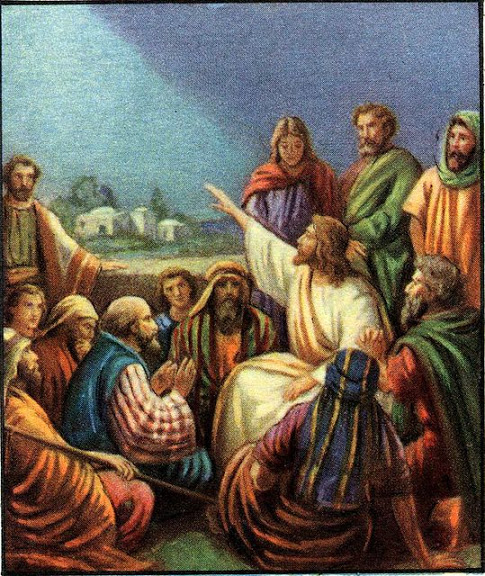 Svet, svet, svet 
Gospodin Bog Sabaot.
Puna su nebesa i zemlja tvoje slave.
Hosana u visini.
Blagoslovljen koji dolazi u ime Gospodnje
Hosana u visini.
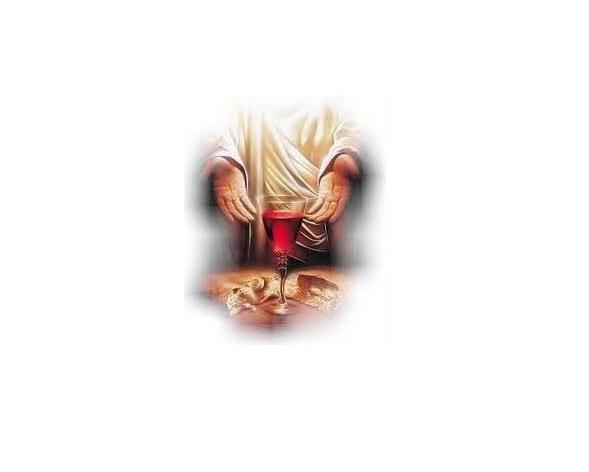 Zdravo Tijelo Isusovo, 
na oltaru posvećeno!
Zdravo Krvi Isusova, na oltaru posvećena!
Tvoju smrt, Gospodine, 
 naviještamo,. tvoje uskrsnuće
 slavimo,. tvoj slavni dolazak
 iščekujemo.
Što ste naučili, i primili, i čuli, i vidjeli na meni – to činite i Bog mira bit će s vama! 


Fil 4, 6-9
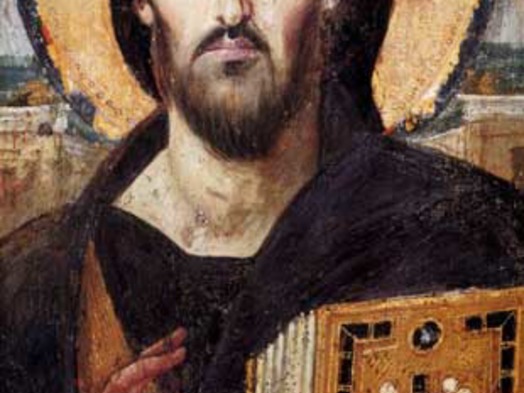 Oče naš, koji jesi na nebesima,
 	 sveti se ime tvoje,
 	 dođi kraljevstvo tvoje,
 	 budi volja tvoja,
 	 kako na nebu tako i na zemlji.
	 Kruh naš svagdanji daj nam danas.
 	 I otpusti nam duge naše
 	 kako i mi otpuštamo dužnicima našim.
 	 I ne uvedi nas u napast,
 	 nego izbavi nas od zla.
Jer tvoje je Kraljevstvo i slava i moć  u vjekove!
S: Mir Gospodnji bio vazda s vama!

N: I s Duhom tvojim!
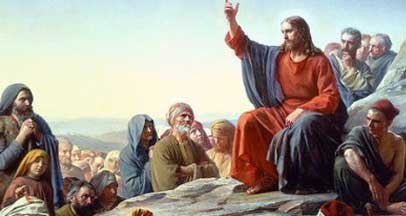 Pružite mir jedni drugima!
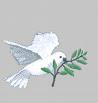 Mir s tobom!
Jaganjče Božji, koji oduzimaš grijehe svijeta,
smiluj nam se.

Jaganjče Božji, koji oduzimaš grijehe svijeta,
smiluj nam se.

Jaganjče Božji, koji oduzimaš grijehe svijeta,
daruj nam mir.
S. Evo Jaganjca Božjeg, evo onoga koji
oduzima grijehe svijeta.
Blago onima koji su pozvani na gozbu
Jaganjčevu.

N. Gospodine, nisam dostojan
da uniđeš pod krov moj,
nego samo reci riječ
i ozdravit će duša moja.
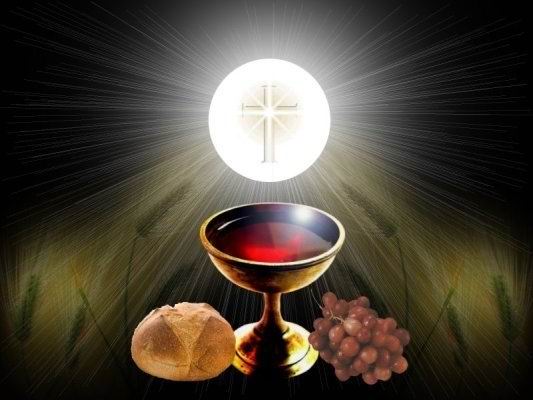 UZMITE JEDITE
 1. Uzmite, jedite,
     moje vam tijelo to je;
     uzmite, pijte svi,
     evo vam krvi moje. 

2.  Spasitelj reče to,
     njegova riječ bi dosta,
     tijelo i sveta Krv
     u taj čas namah posta.
3. Danas kroz vjekove
    u crkvi isto biva
    međ nama sretni smo,
    imamo Krista živa.

4. Kada nas žića put
    hoće da jadom smrvi
    štita gle Kristova:
    tijela mu, svete krvi.
ODZIVAM SE ISUSE
                                                               R.Taclik
1. Odzivam se, Isuse, jer ti mene   zoveš,
jer ti mene hoćeš. Ave Jesu.
 
2. Dolazim ti, Isuse, jer ti mene  tražiš,
jer ti mene paziš. Ave Jesu.
3. Gledam u te, Isuse, jer ti mene tješiš,
jer ti mene krijepiš. Ave Jesu.
 
4.  Ljubim tebe, Isuse, jer ti mene ljubiš,
jer ti mene žudiš. Ave Jesu.
OD  05. 10.  DO 12. 10. 2014. - ŽUPA SV. BERNARDA FUNTANA
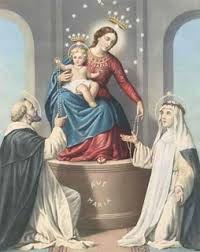 Kraljice svete krunice, beskrajne sreće more, tebi se puci klanjaju, anđeli tebi dvore.
Idite u miru, 

Bogu hvala,
ČUJ NAS MAJKO
1. Čuj nas, Majko, nado naša,
    k tebi vapimo mi svi
    svak ti srce sad iznaša
    srce puno ljubavi.	
 
Primi, primi, mila Majko,
naša srdašca,
to je sve što mogu dati 
tvoja dječica.
2. Sretan onaj, koj' te hoće
    svojom zvati majčicom,
    jer od svake ti ćeš zloće
    zaštitom ga branit svom.
  Primi, primi, mila Ma 

3. Sretan onaj, koj' te hoće
svojom zvati majčicom,
jer od svake ti ćeš zloće
zaštitom ga branit svom.
 
   Primi, primi, mila Majko...
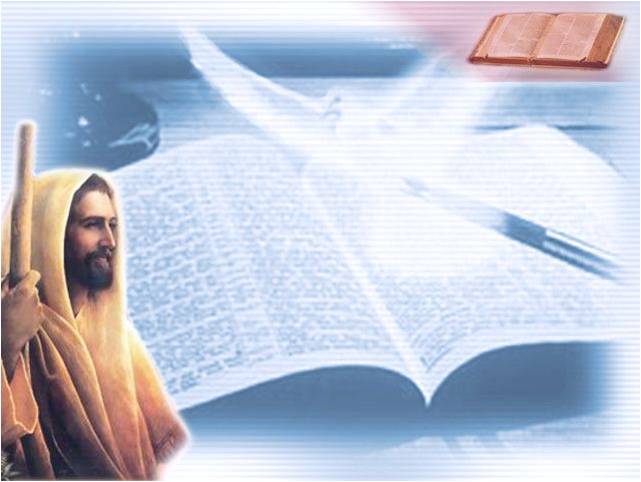 SLIJEDEĆA NEDJELJA
JE DVADESET
I
OSMA
KROZ GODINU